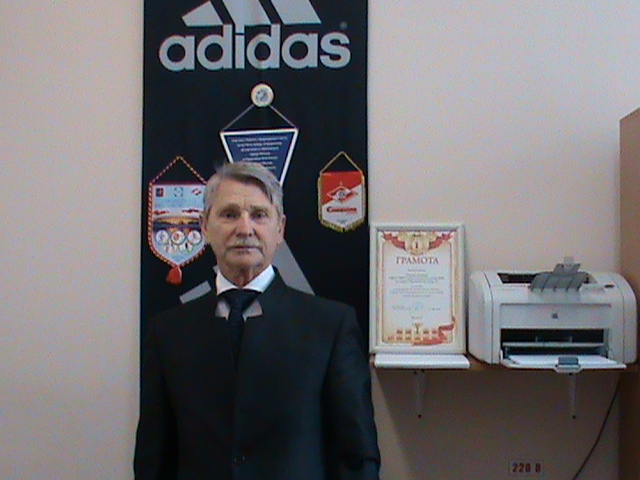 Открытый   урок  2014ГБОУ   СПО   СТ  № 30ГЕОРГИЙ    ВАСИЛЬЕВИЧТРОПЫНИН
Преподаватель  физической  культуры,
Высшей   квалификационной  категории
Мастер  спорта СССР   по  спортивной  гимнастике
№  269-849-985.   Г.В.  Тропынин.
 ПЛАН – КОНСПЕКТ   ЗАНЯТИЯ
ПО  ДИСЦИПЛИНЕ    физическая культура.
в группе  8-го вида, по профессии  18880, «Строительный столяр»
Преподаватель физической культуры  Георгий  Васильевич  Тропынин.

ТЕМА:  № 60  ППриФП  «Упражнения с гантелями»
ЦЕЛЬ   ОБУЧЕНИЯ:
Обучить:
Формирование знаний о своих аэробных и физических возможностей организма.
Формирование умений  определять по объективным и субъективным показателям  аэробную и физическую нагрузку на свой организм.
Умение логически и полно выстраивать ответ на поставленный вопрос.
Развивать:
Сенсорные сферы личности.
Способность анализировать, наблюдать, делать выводы.
Воспитывать:
Новое мышление и новый стереотип к своему здоровью, к ЗОЖ.
Устойчивый интерес к профилактике  профессиональных заболеваний.
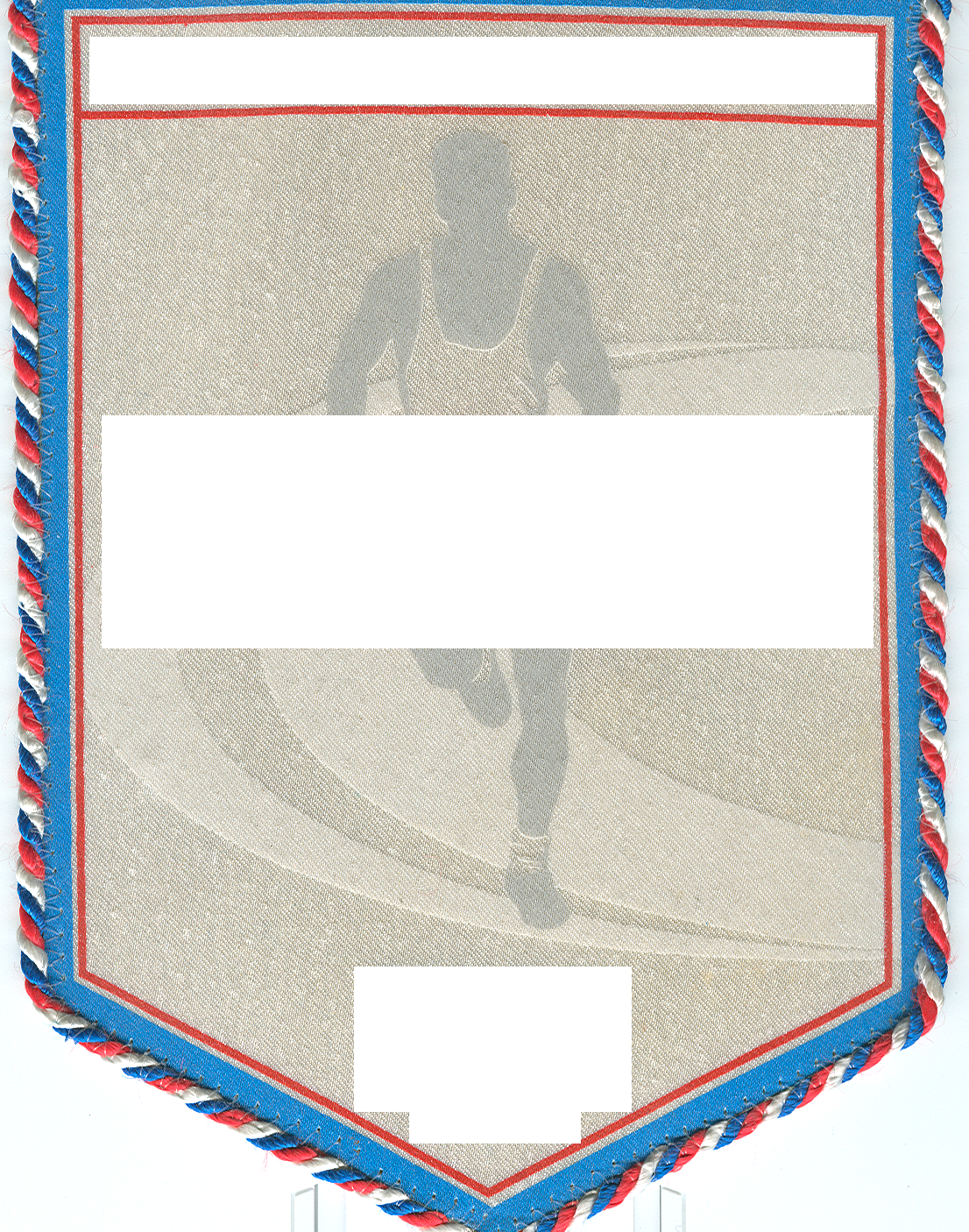 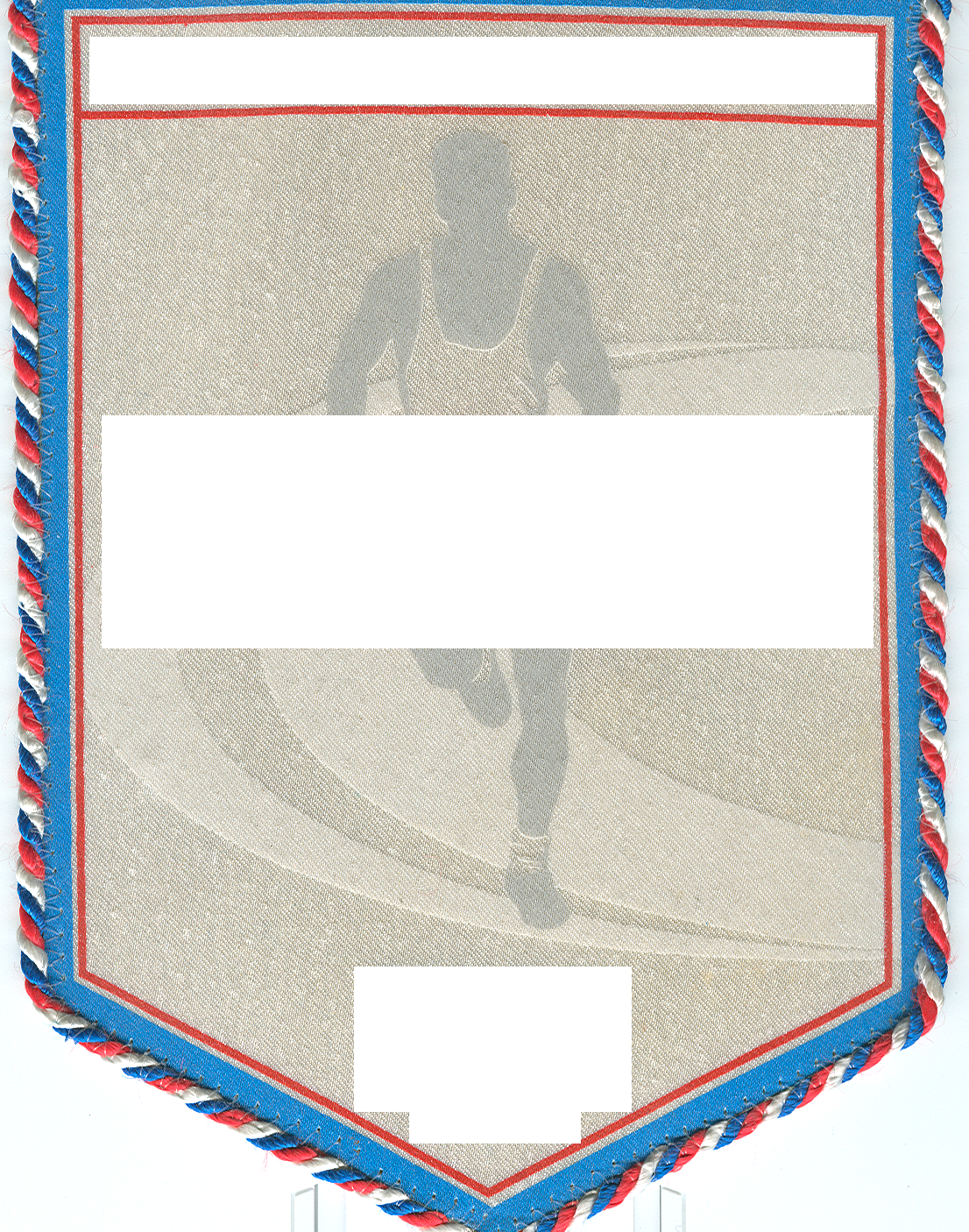 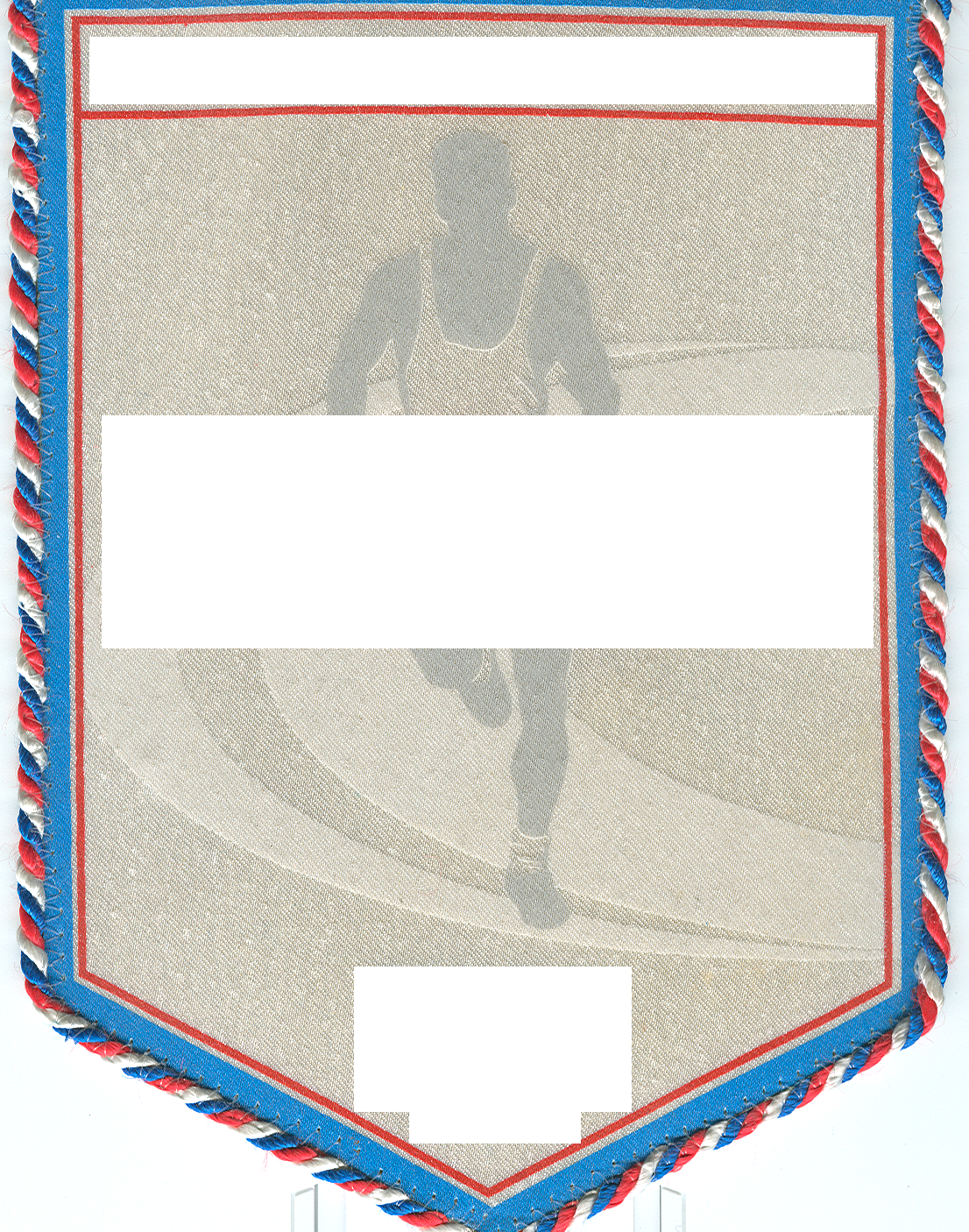 ОТКРЫТЫЙ  УРОК  ФИЗИЧЕСКОЙ   КУЛЬТУРЫ
№  269-849-985.   Г.В.  Тропынин.
В РАМКАХ   НОВОГО   СТАНДАРТА:
«Развитие  двигательных  качеств  и
физического  здоровья»
2013-2014
  УЧЕБНЫЙ ГОД
№  269-849-985.   Г.В.  Тропынин.
Тип урока: самоконтроль  физических  качеств

Форма проведения: практическое  занятие.

Межпредметные связи: биология, физиология, биохимия, биомеханника.

Оснащение учебного процесса: спортивный и тренажёрный зал; гантели: 3кг.,4кг.,5кг.,7кг.,8кг.
9кг., 10кг., 16кг.; эспандеры, гири 16кг.; универсальные скамейки; 4-секундомера, тестовые листы, ручки.
ПРИМЕРНАЯ   ТАБЛИЦА                             №  269-849-985.   Г.В.  Тропынин.
ОПРЕДЕЛЕНИЕ   АЭРОБНОЙ   И   ФИЗИЧЕСКОЙ   НАГРУЗКИ   НА   ОРГАНИЗМ
Начальный  пульс  72 уд., в мин. Пульс после занятий  96 уд., в мин.  Начальный пульс должен  быть равен  пульсу после занятий («+»  «-» 1 уд.).  Субъективные показатели хорошие. Максимальный пульс после нагрузки – 180 уд., в мин., а минимальный  156 уд., в мин. По  таблице, начальный пульс до занятий  72  уд., в мин., а конечный  96 уд., в мин.  Организм Иванова не натренирован. ВЫЧИСЛЕНИЕ: число 220 – 16 лет. Полученное число  204  х  0.6 = 122 уд., в мин.,  это минимальная аэробная нагрузка. Также число  204  х  0.85 = 173 уд., в мин., это  максимальная аэробная нагрузка на организм Иванова.
№  269-849-985.   Г.В.  Тропынин.
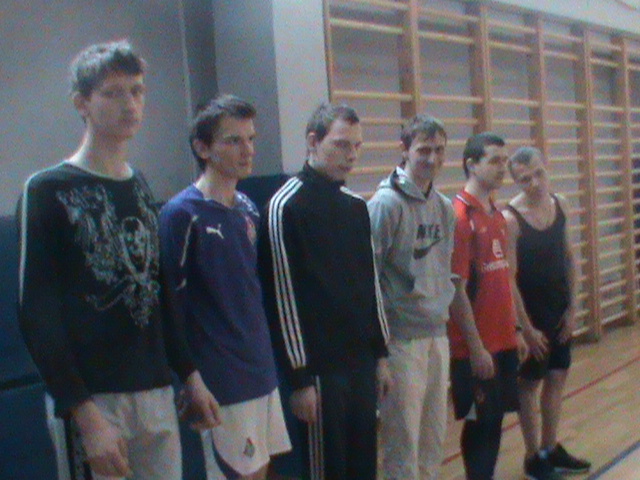 ХОД   ЗАНЯТИЙ 
Организационный момент (1 – мин.).
Актуализация опорных знаний (4 мин.): решение ситуационных задач: самостоятельный замер пульса, чтобы  измерить частоту сердцебиения во время аэробной тренировки, нащупайте свой пульс большим и указательным пальцами, слегка нажимая на артерию возле большого пальца другой руки (на внутренней стороне запястья) или на сонную артерию на шее), просмотр и разбор теста.
№  269-849-985.   Г.В.  Тропынин.
Изучение нового материала: ( 10 мин.): а) рассказ, объяснение – аэробные упражнения тренеруют сердечно-сосудистую систему для этого необходимо тренироваться  первые 6 –ть  недель,  3 раза в неделю, на каждом занятии нагрузка должна быть интенсивной от 20 - 30 мин. Последующие  недели время занятий до 40 мин. Чтобы определить оптимальную меру интенсивности нагрузки, вам нужно будет в конце занятий вычислить, с какой частотой должно биться ваше сердце во время тренировки, и регулярно замерять свой пульс;  б) наглядная демонстрация, наглядное пособие;  в)замер пульса до занятий и запись в тестовый листок;  г) Разминка – 2 минутный бег, разминка рук и туловища (8мин.).
№  269-849-985.   Г.В.  Тропынин.
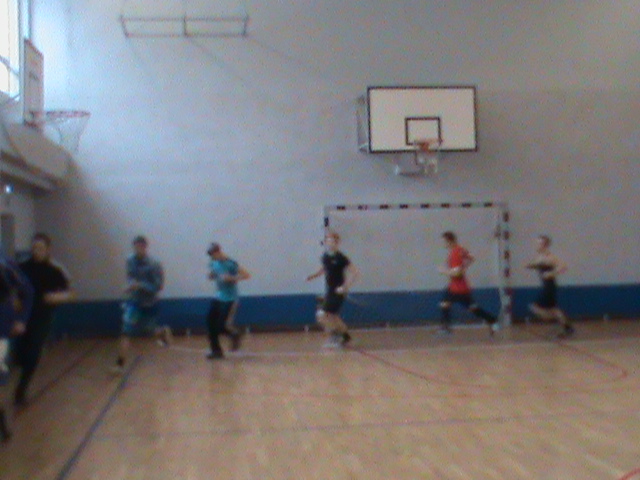 РАЗМИНКА:  2 – минутный бег,   далее  8 – и   минутная разминка рук и плечевого пояса, туловища, ног.
№  269-849-985.   Г.В.  Тропынин.
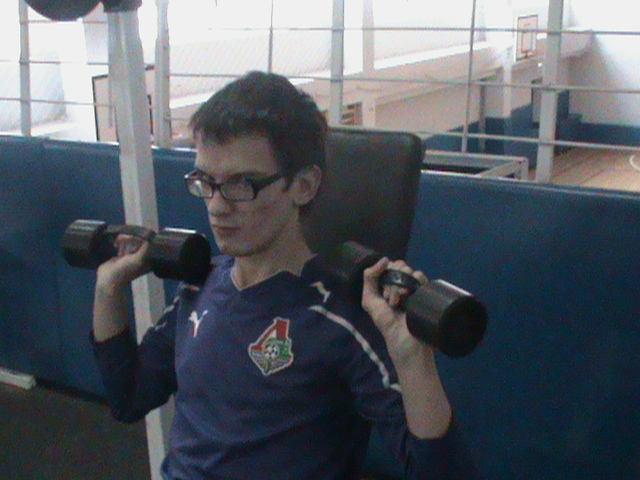 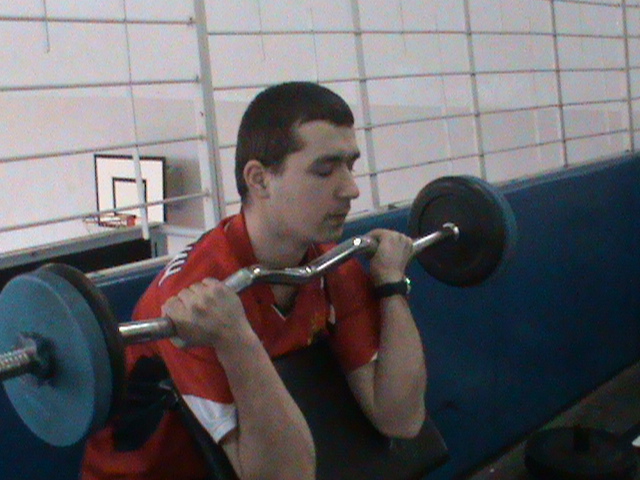 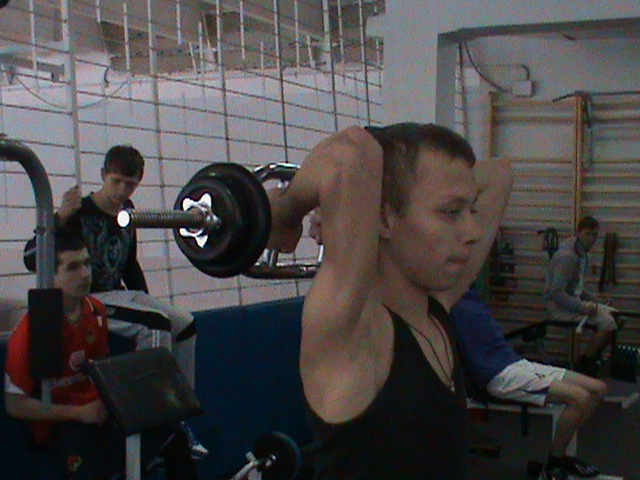 ЗАКРЕПЛЕНИЕ   ИЗУЧЕННОГО   МАТЕРИАЛА   (15 – 20 мин.):
Упражнения для рук и плечевого пояса,  после  нагрузки замер  пульса, запись  в  листок   теста  количество  выполнений  и  ударов  пульса;
№  269-849-985.   Г.В.  Тропынин.
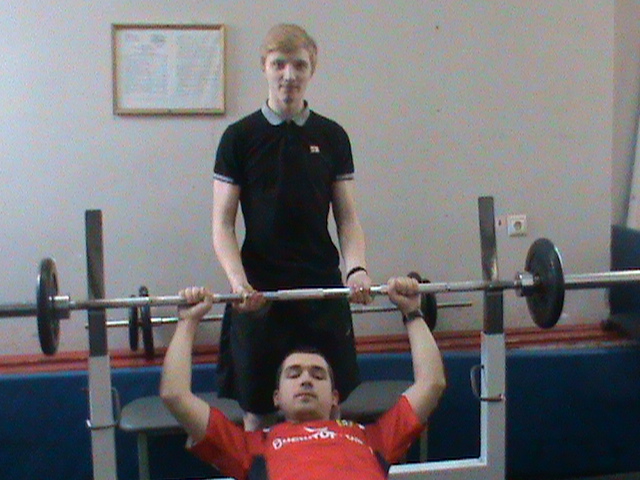 Упражнение для грудных мышц,  после нагрузки замер пульса,  запись  в  листок  теста  количество отжиманий  и  ударов  пульса;
№  269-849-985.   Г.В.  Тропынин.
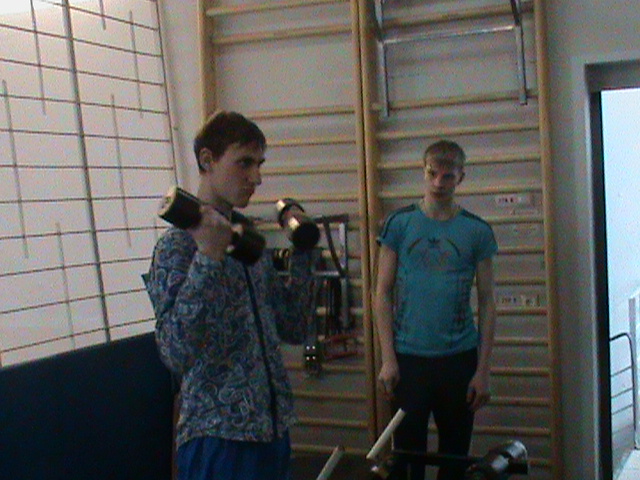 Упражнений для  бицепсов,  после нагрузки  замер  пульса,  запись  в  листок  теста  количество приседаний  и  ударов  пульса;
№  269-849-985.   Г.В.  Тропынин.
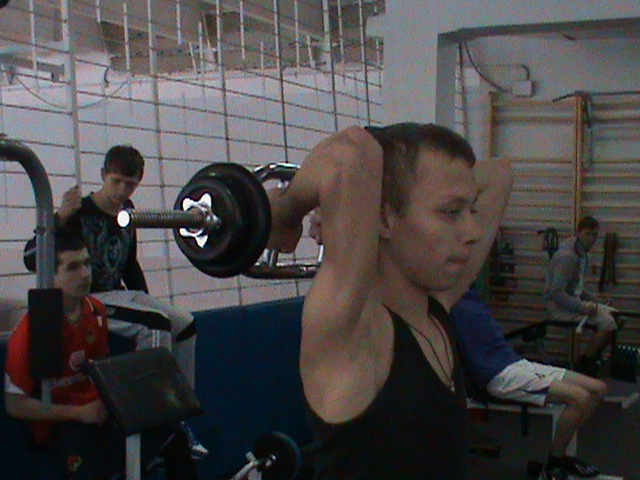 Упражнения для  трицепсов,  после  нагрузки замер  пульса,  запись  в  листок  теста  количество  упражнений  и ударов  пульса.
№  269-849-985.   Г.В.  Тропынин.
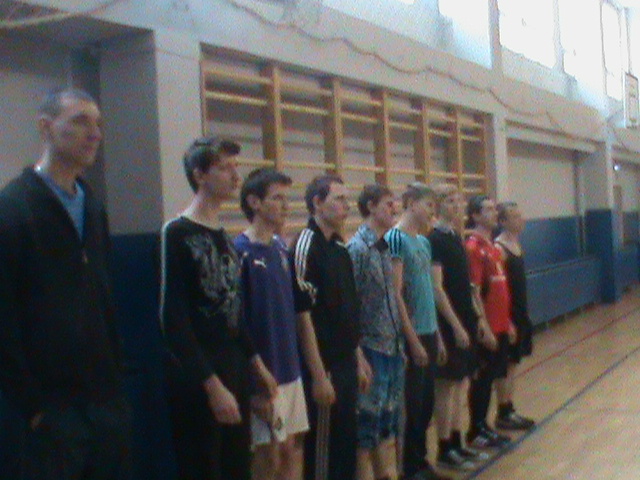 ИТОГ    ЗАНЯТИЙ  (3 – 5 мин.):
Замер  пульса  после  3 – 5  минутного  отдыха,  запись  в  листок теста;
Подведение итогов, анализ своей физической подготовленности и тренированности организма к нагрузкам в учебном процессе и практической жизнедеятельности.
№  269-849-985.   Г.В.  Тропынин.
По ходу тренировки сразу реагируйте на любые признаки переутомления, вроде сильного сердцебиения (глухой стук в груди), тошноты, головокружения или чрезмерной потливости. Необходимо дать себе остыть, отдохнуть в течении   10 минут, а если симптомы переутомления не проходят, необходимо обратиться к  врачу.
ДОМАШНЕЕ     ЗАДАНИЕ:
Сделать  анализ  по  тестовым  листам;
Вычисление оптимальной частоты пульса:  а) вычтите свой возраст из числа 220. б)  умножить полученное число на  0.6  и  0.85, и вы получите оптимальный «тренировочный» диапазон сердцебиения. Это и есть оптимальное число ударов в минуту, равное  60- 85% от максимального.
Вывод  и  решения.
№  269-849-985.   Г.В.  Тропынин.
СПАСИБО     
        ЗА                                          ВНИМАНИЕ.